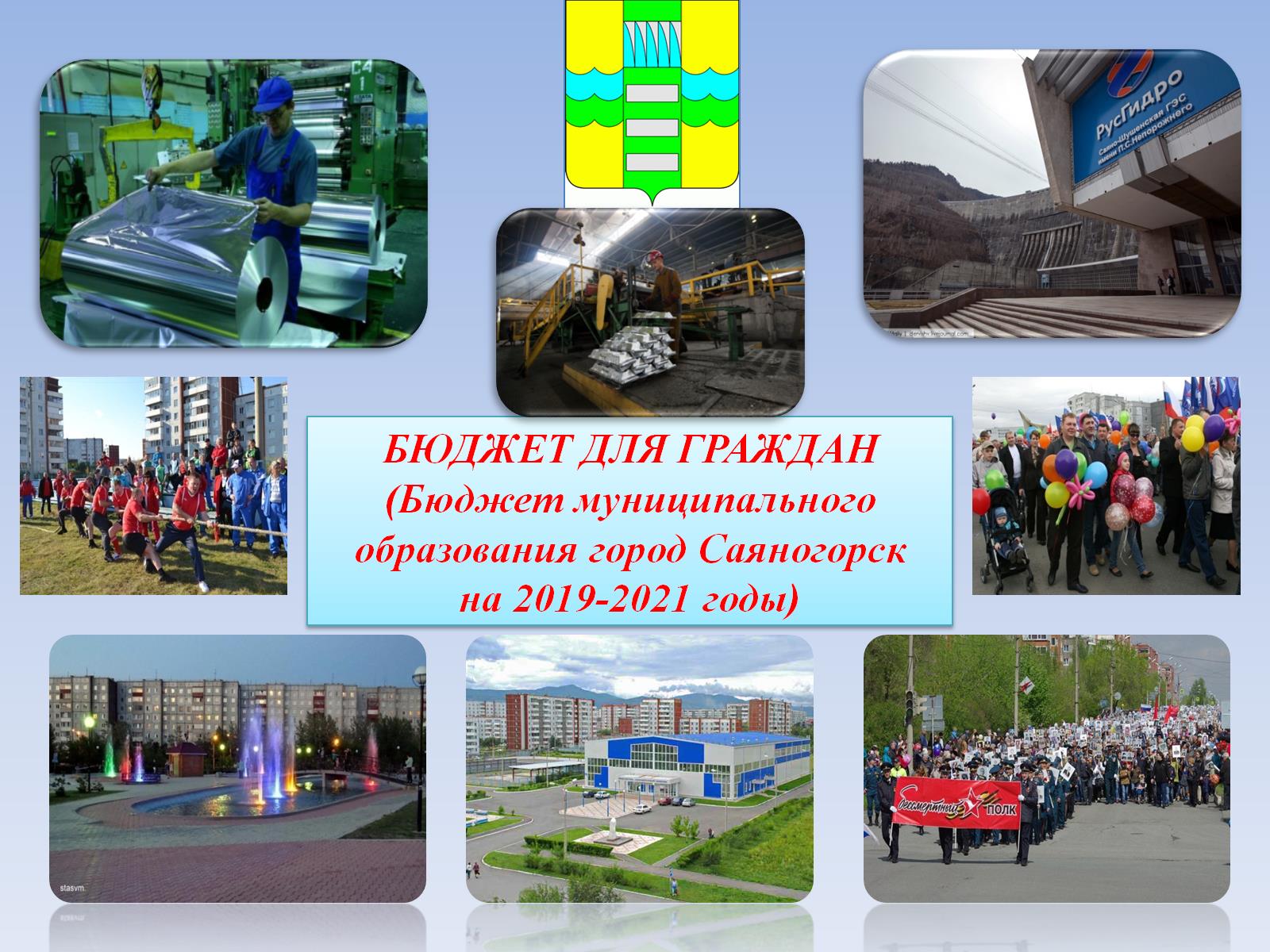 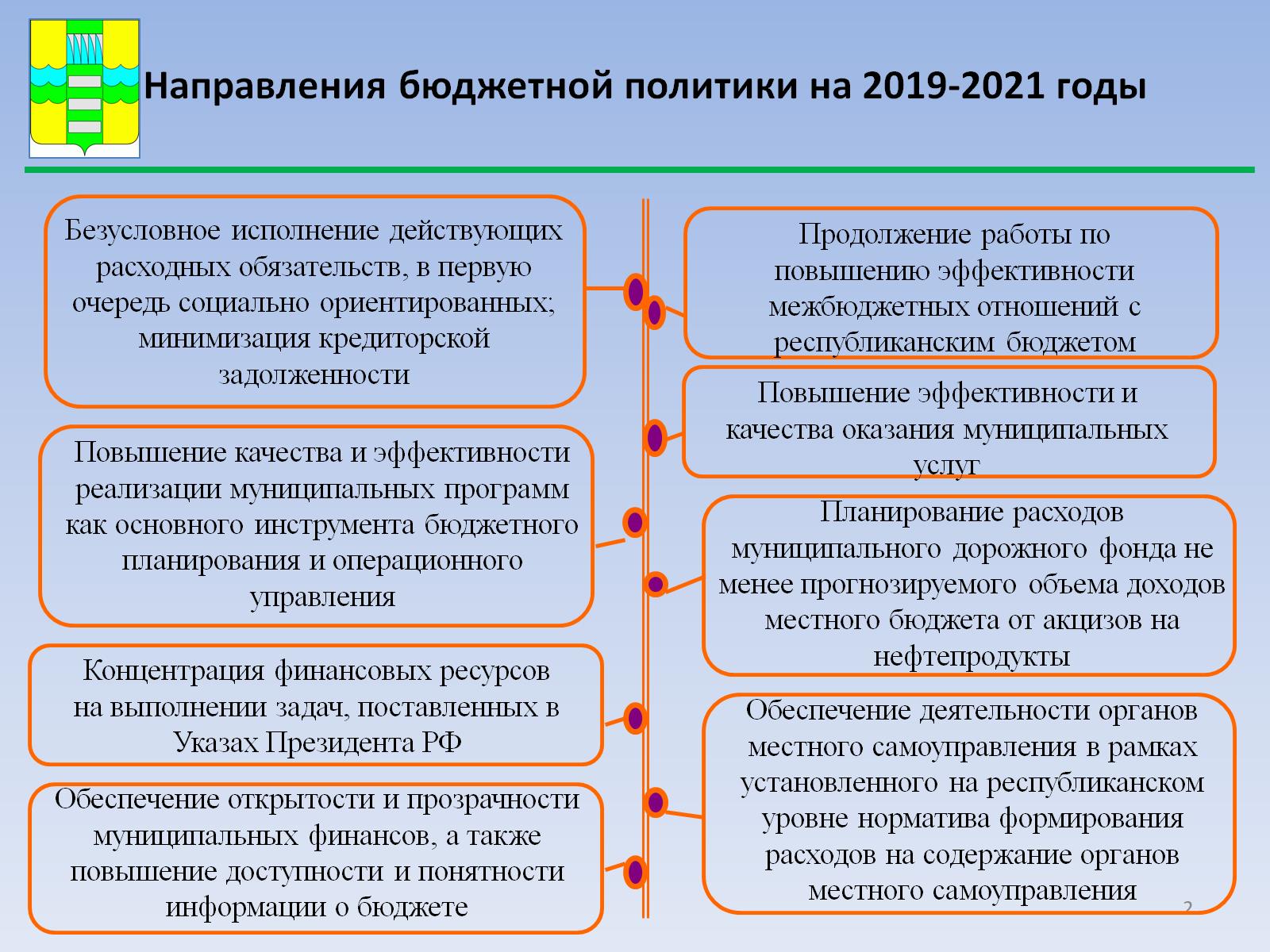 Направления бюджетной политики на 2019-2021 годы
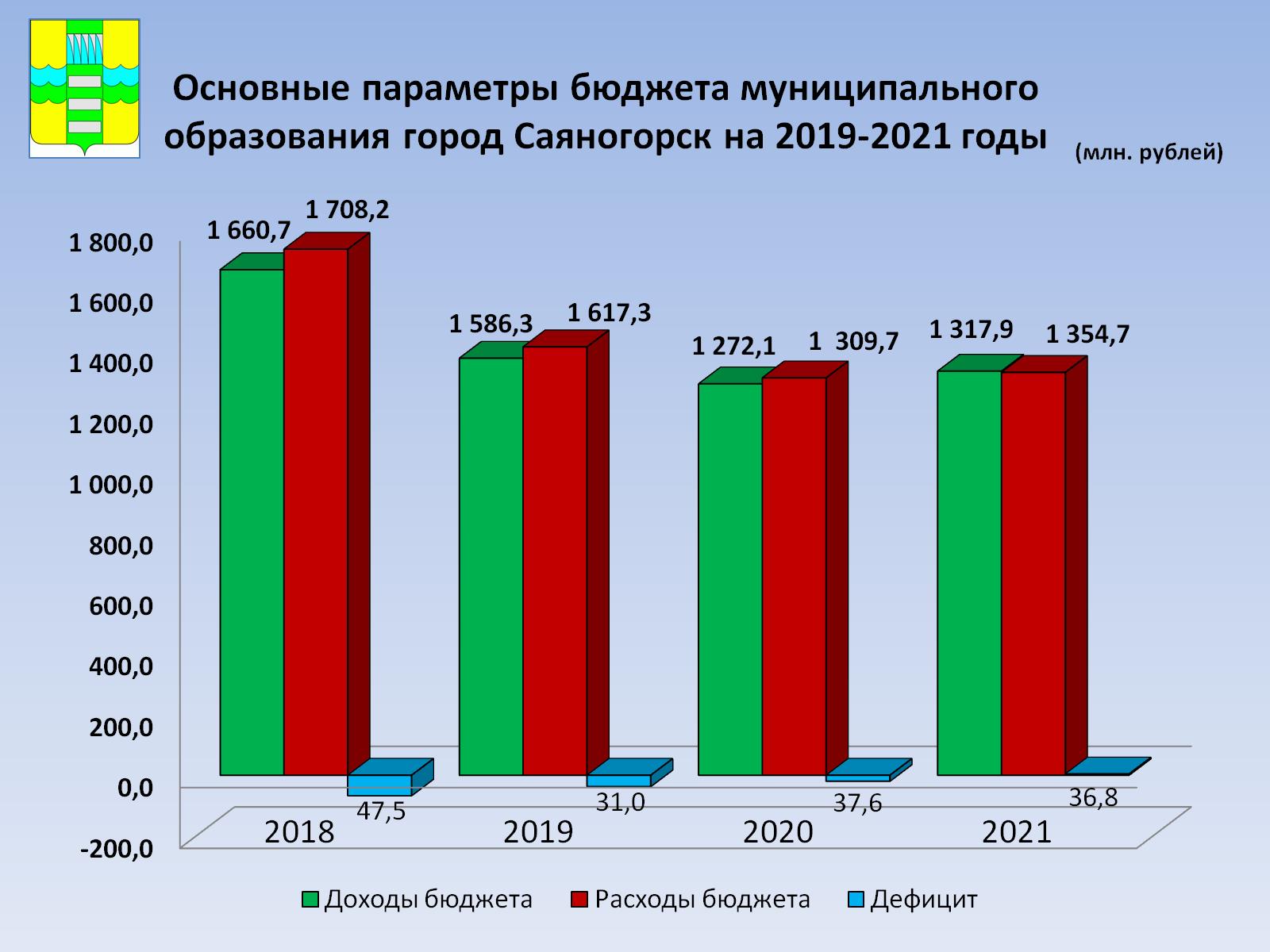 Основные параметры бюджета муниципального образования город Саяногорск на 2019-2021 годы
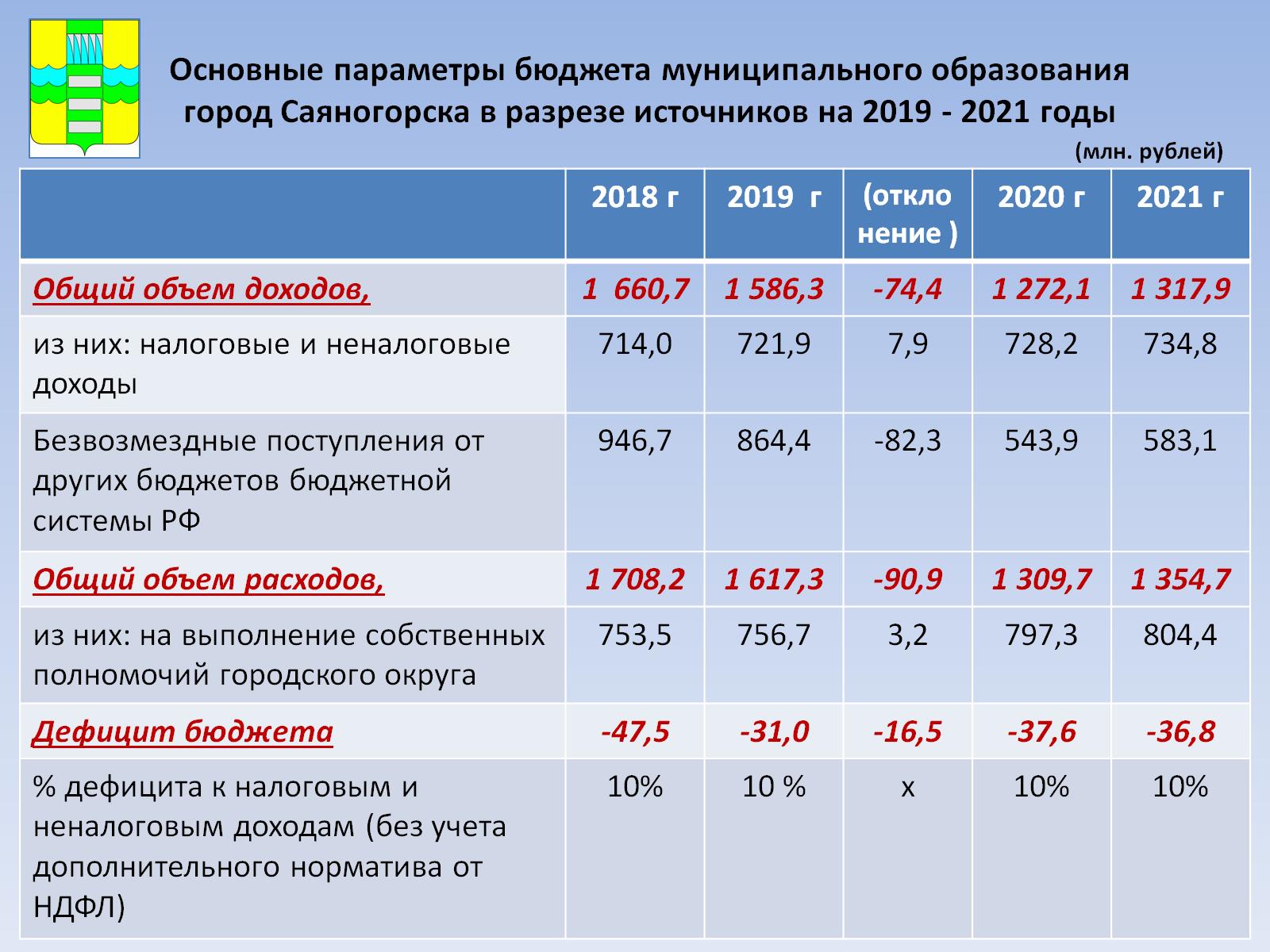 Основные параметры бюджета муниципального образования город Саяногорска в разрезе источников на 2019 - 2021 годы
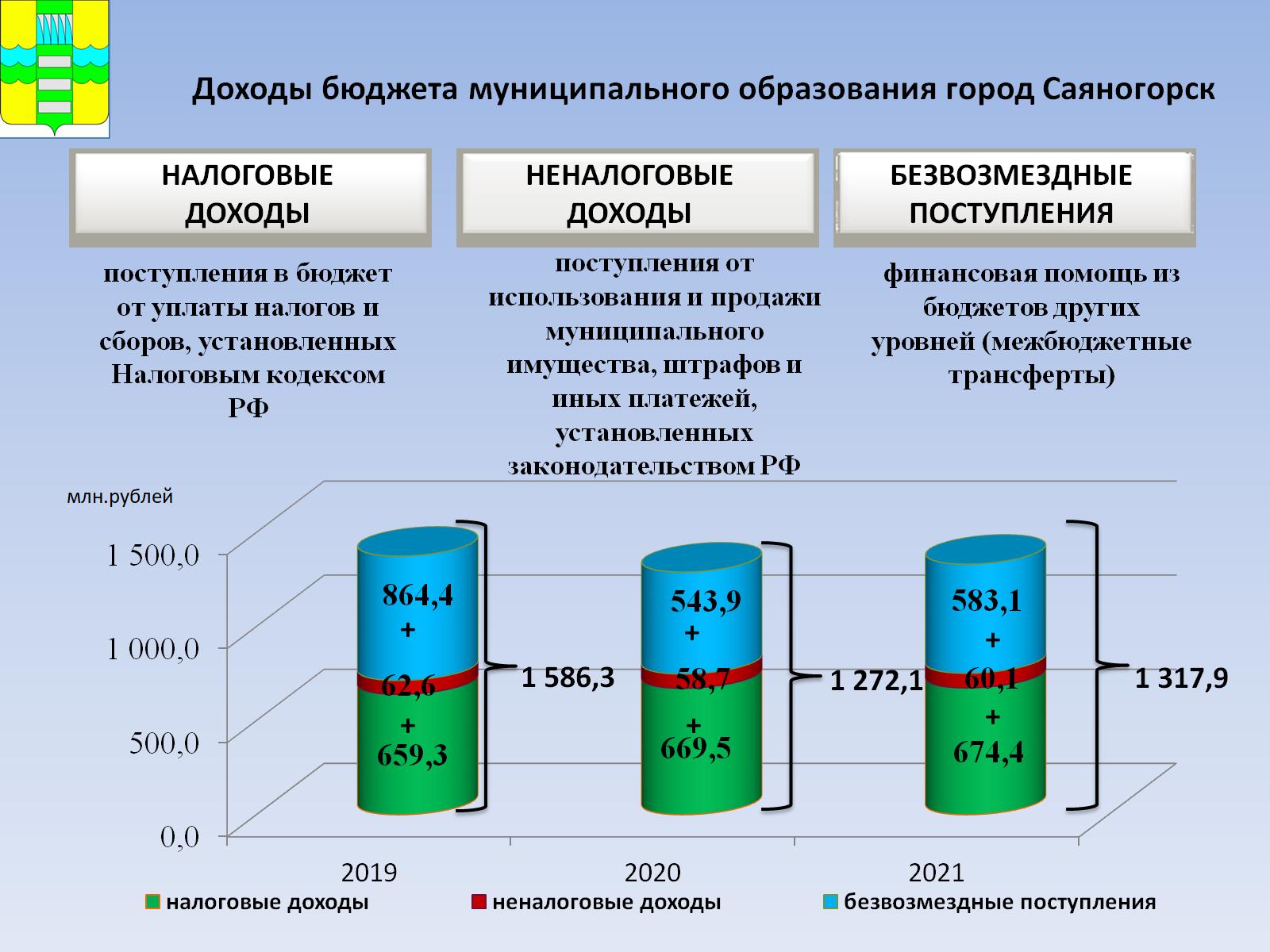 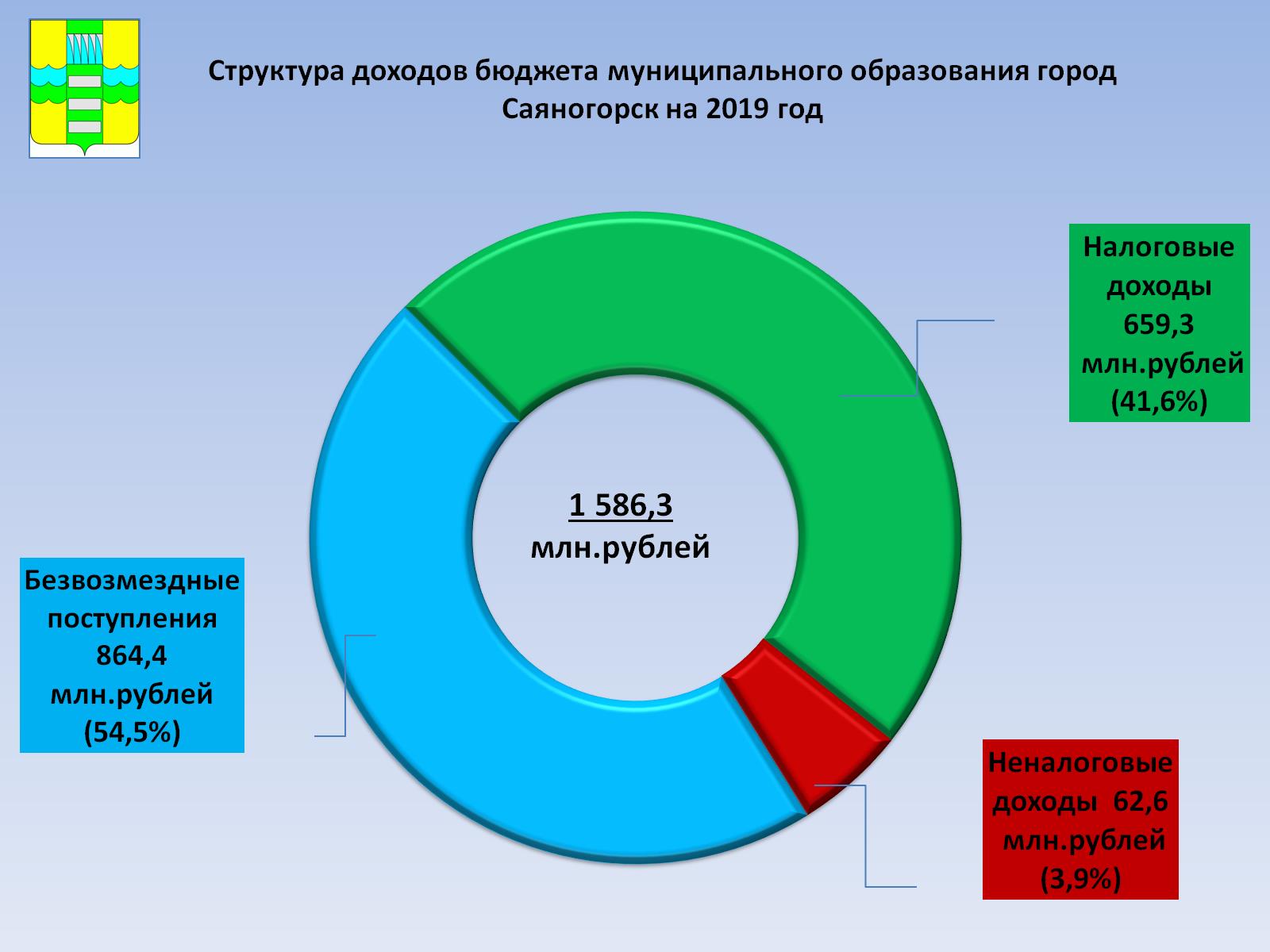 Структура доходов бюджета муниципального образования город Саяногорск на 2019 год
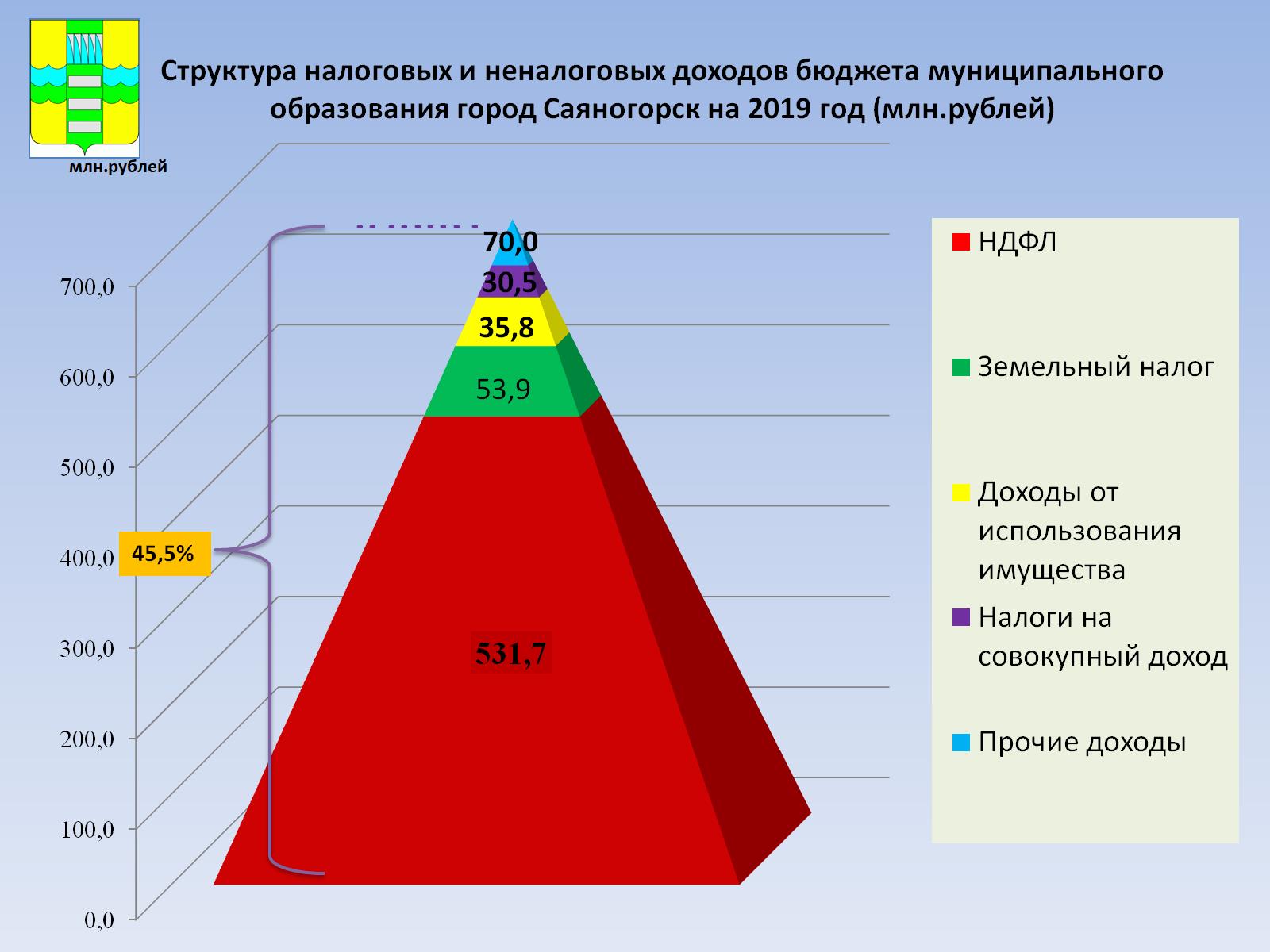 Структура налоговых и неналоговых доходов бюджета муниципального образования город Саяногорск на 2019 год (млн.рублей)
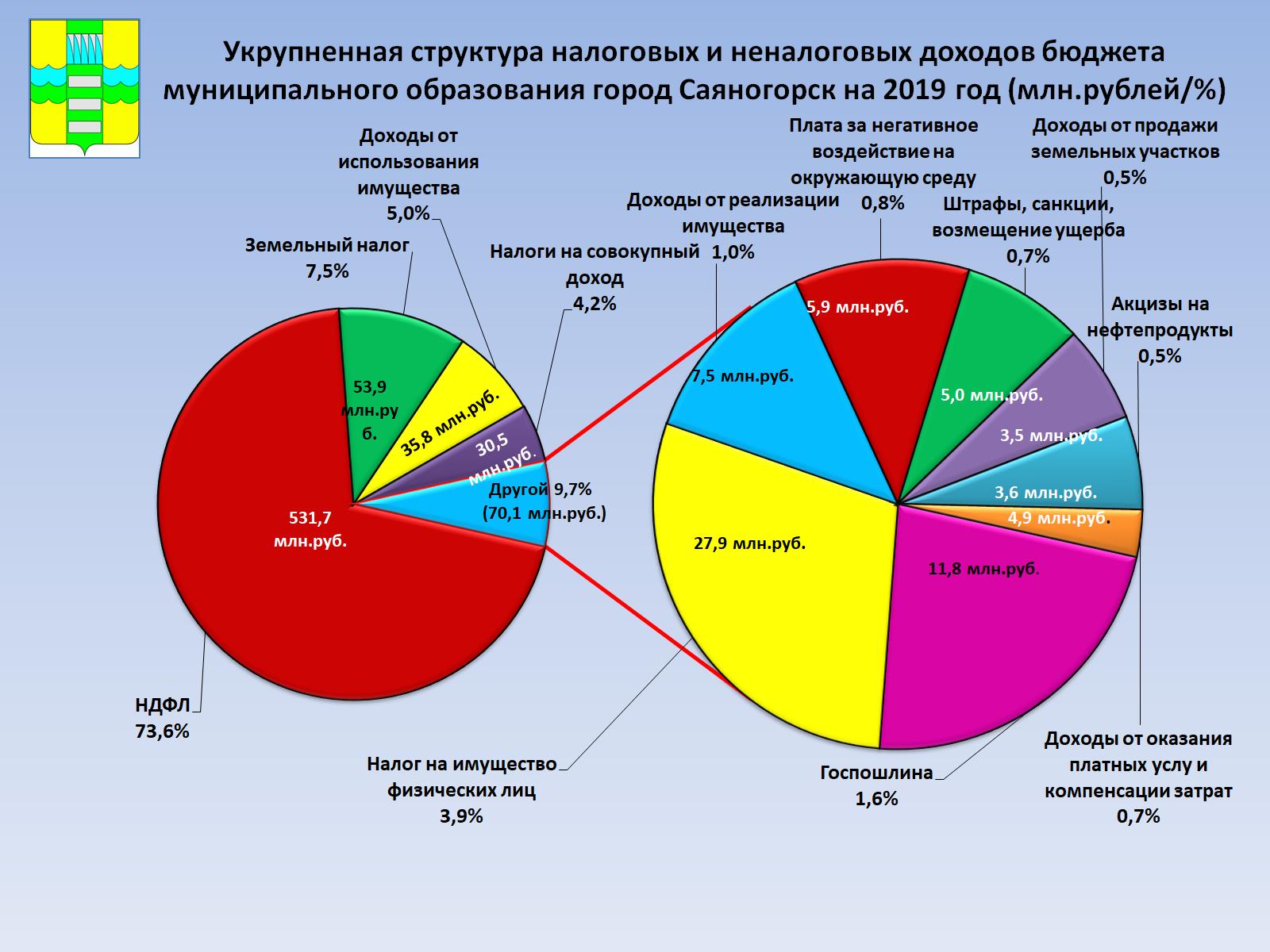 Укрупненная структура налоговых и неналоговых доходов бюджета муниципального образования город Саяногорск на 2019 год (млн.рублей/%)
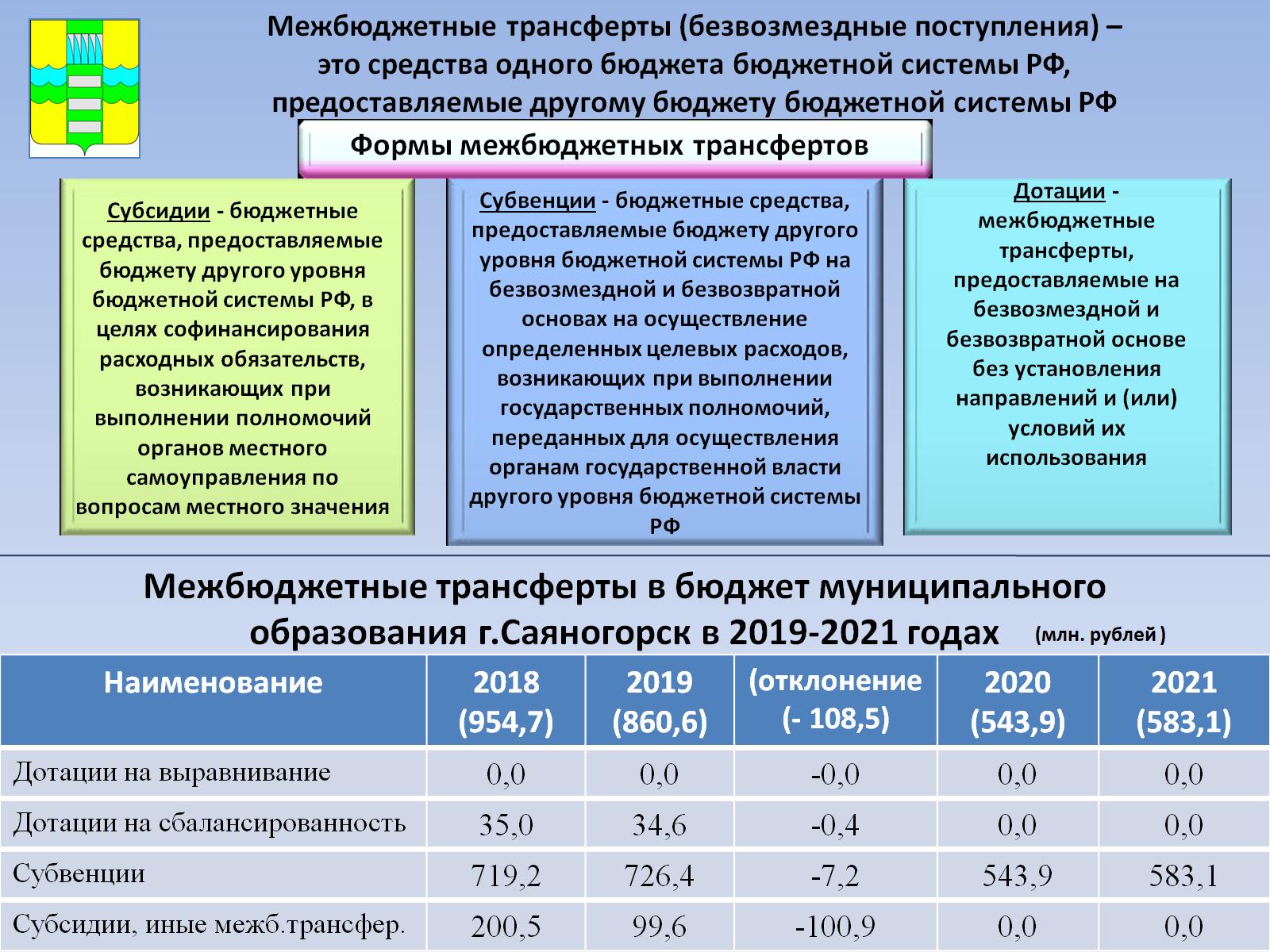 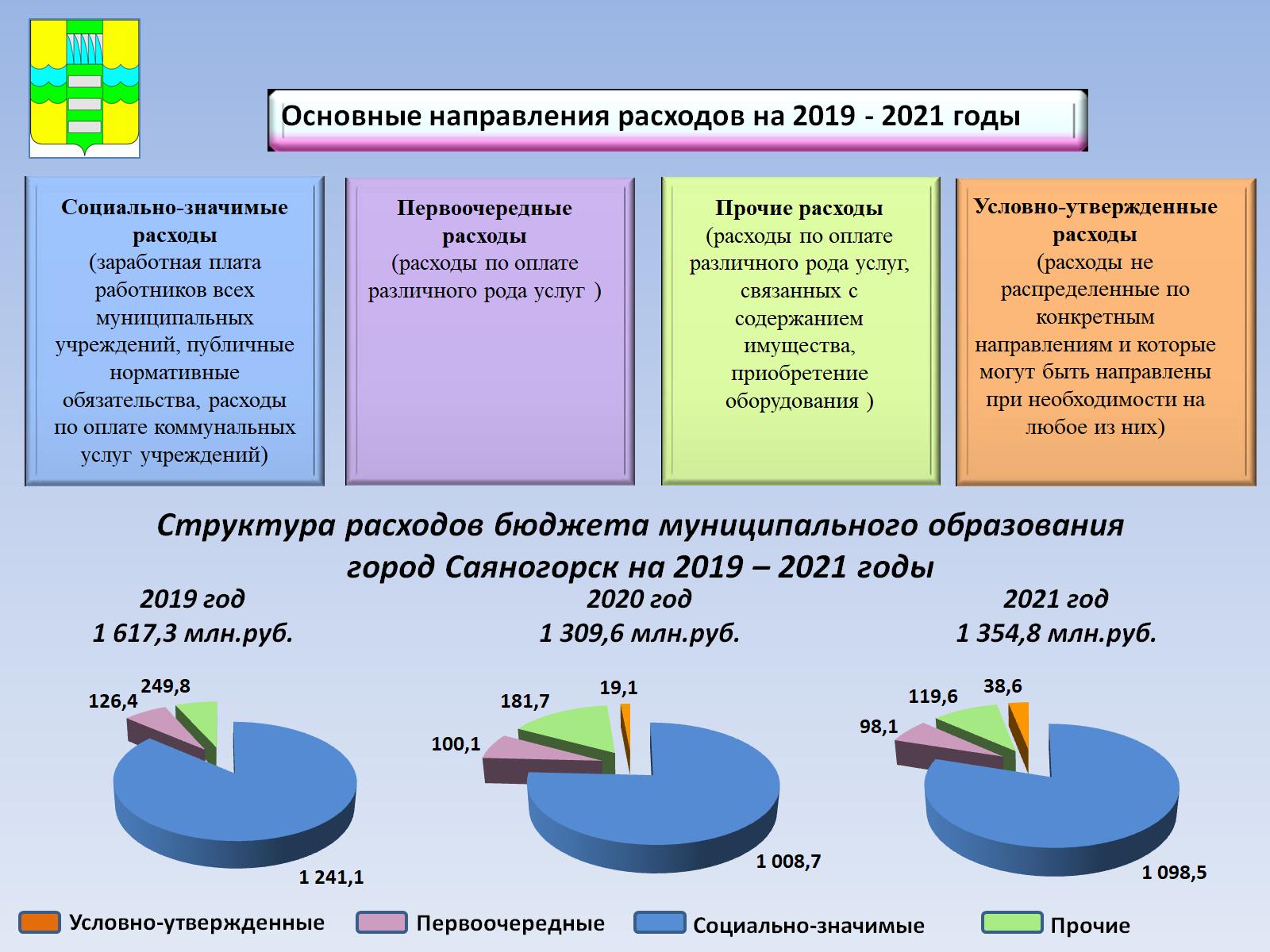 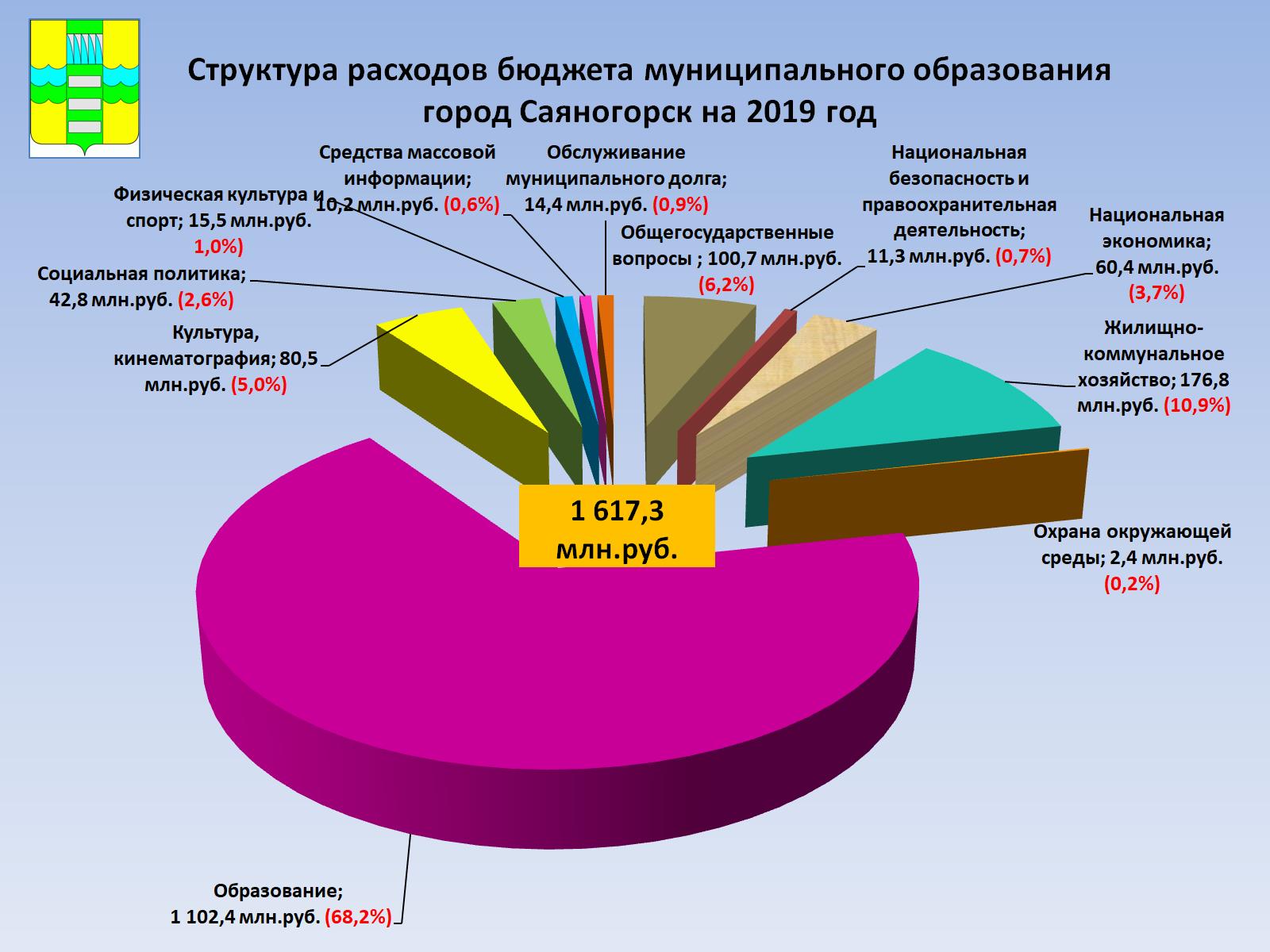 Структура расходов бюджета муниципального образования город Саяногорск на 2019 год
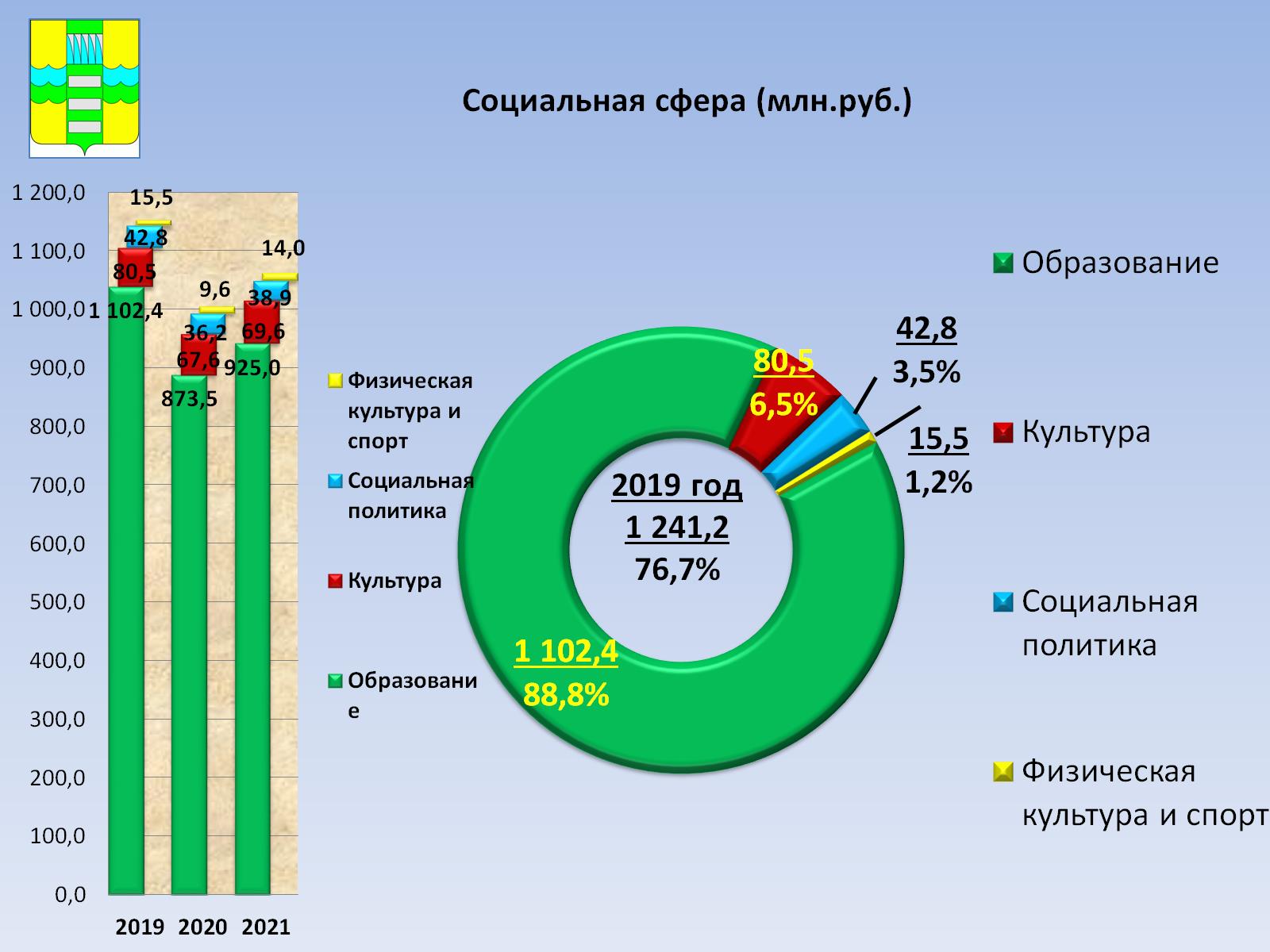 Социальная сфера (млн.руб.)
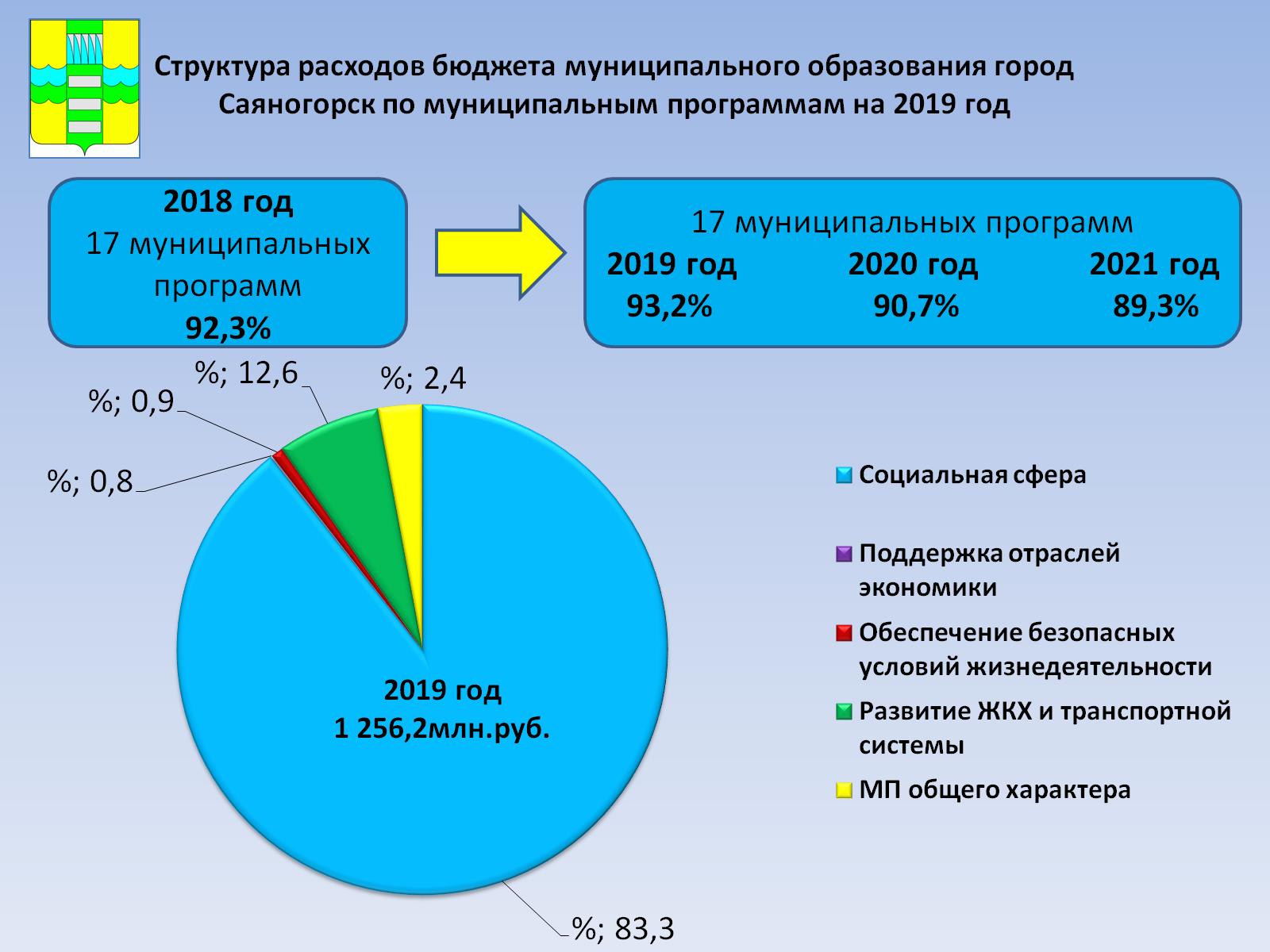 Структура расходов бюджета муниципального образования город Саяногорск по муниципальным программам на 2019 год
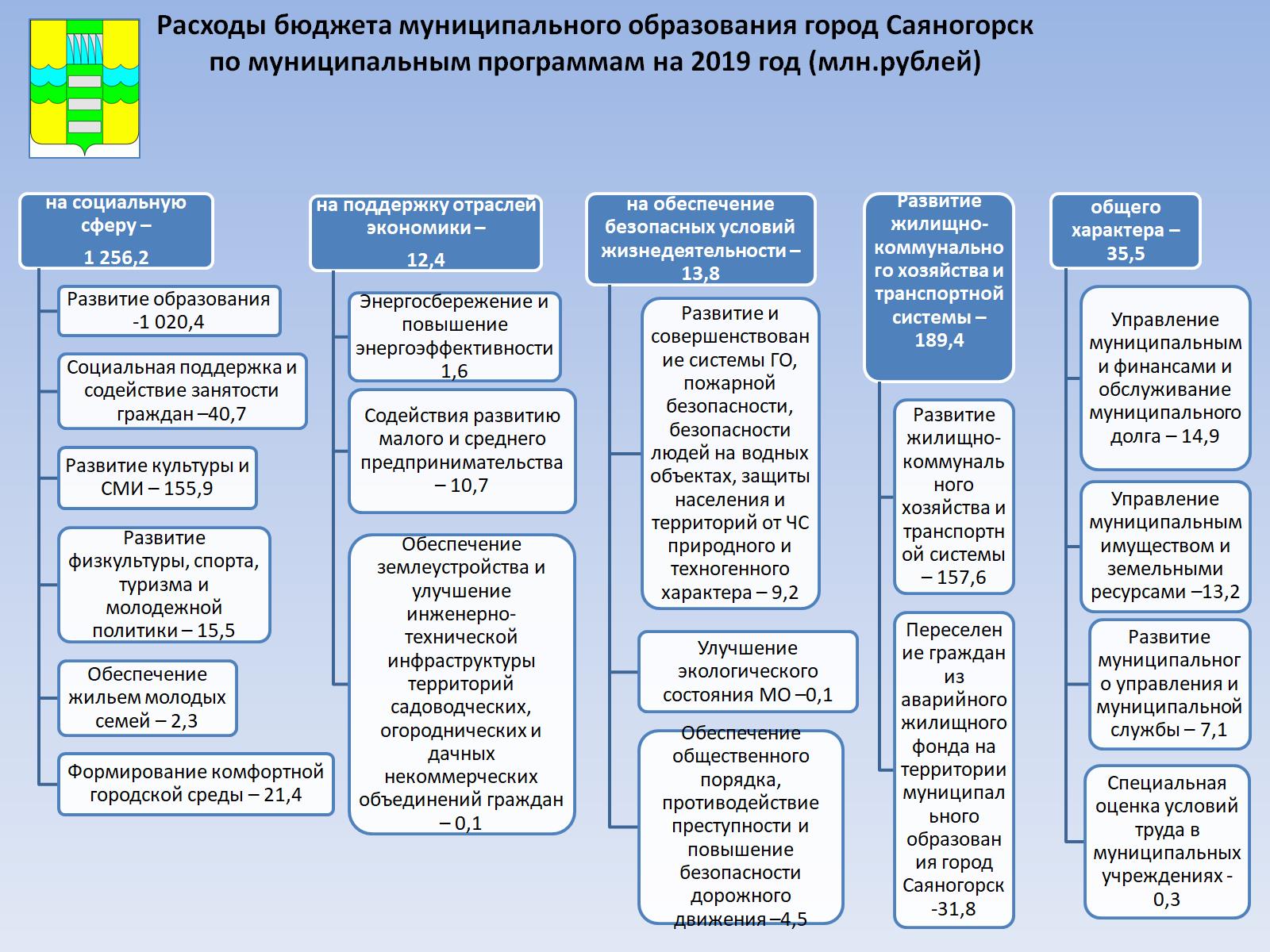 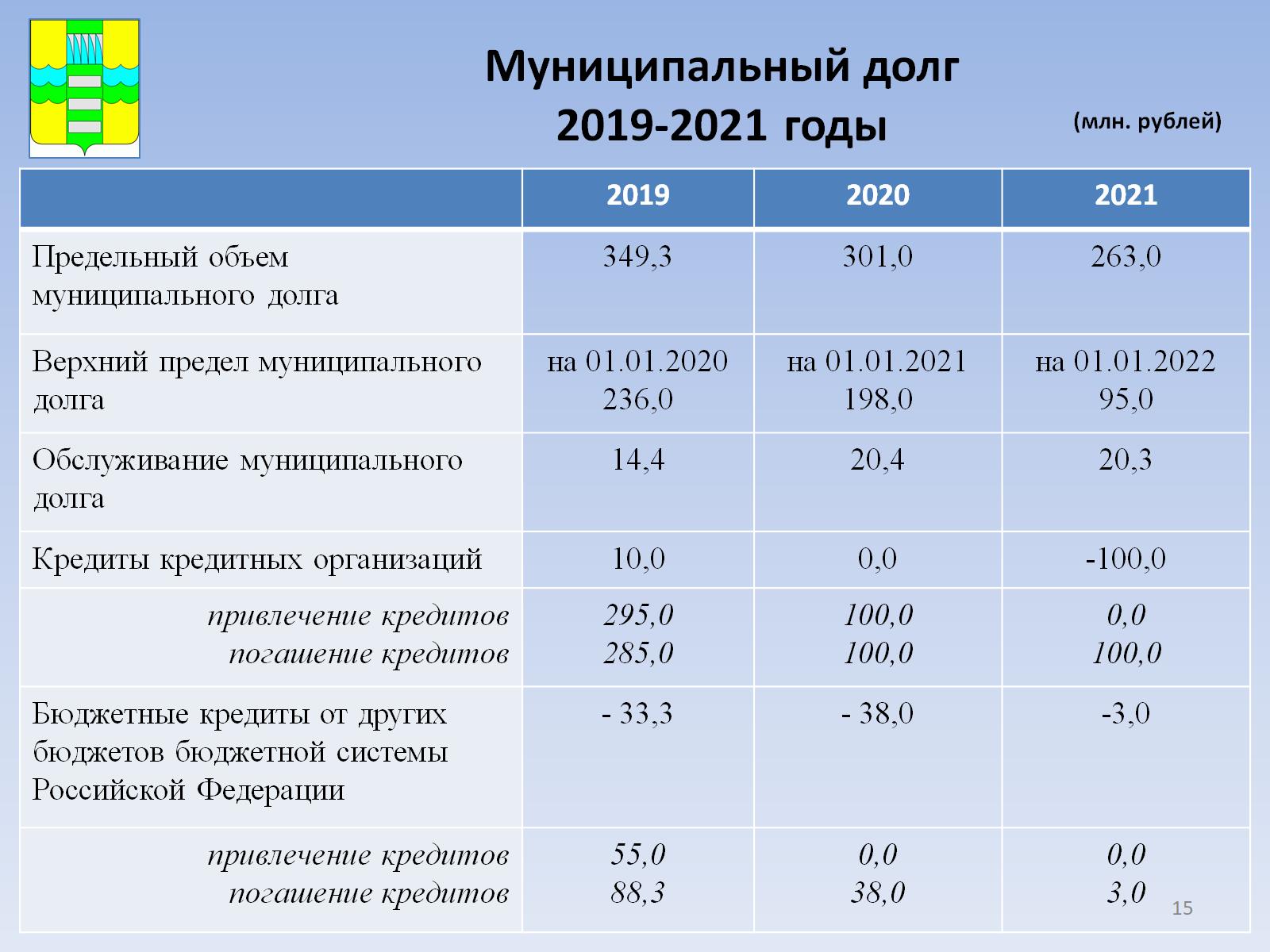 Муниципальный долг2019-2021 годы
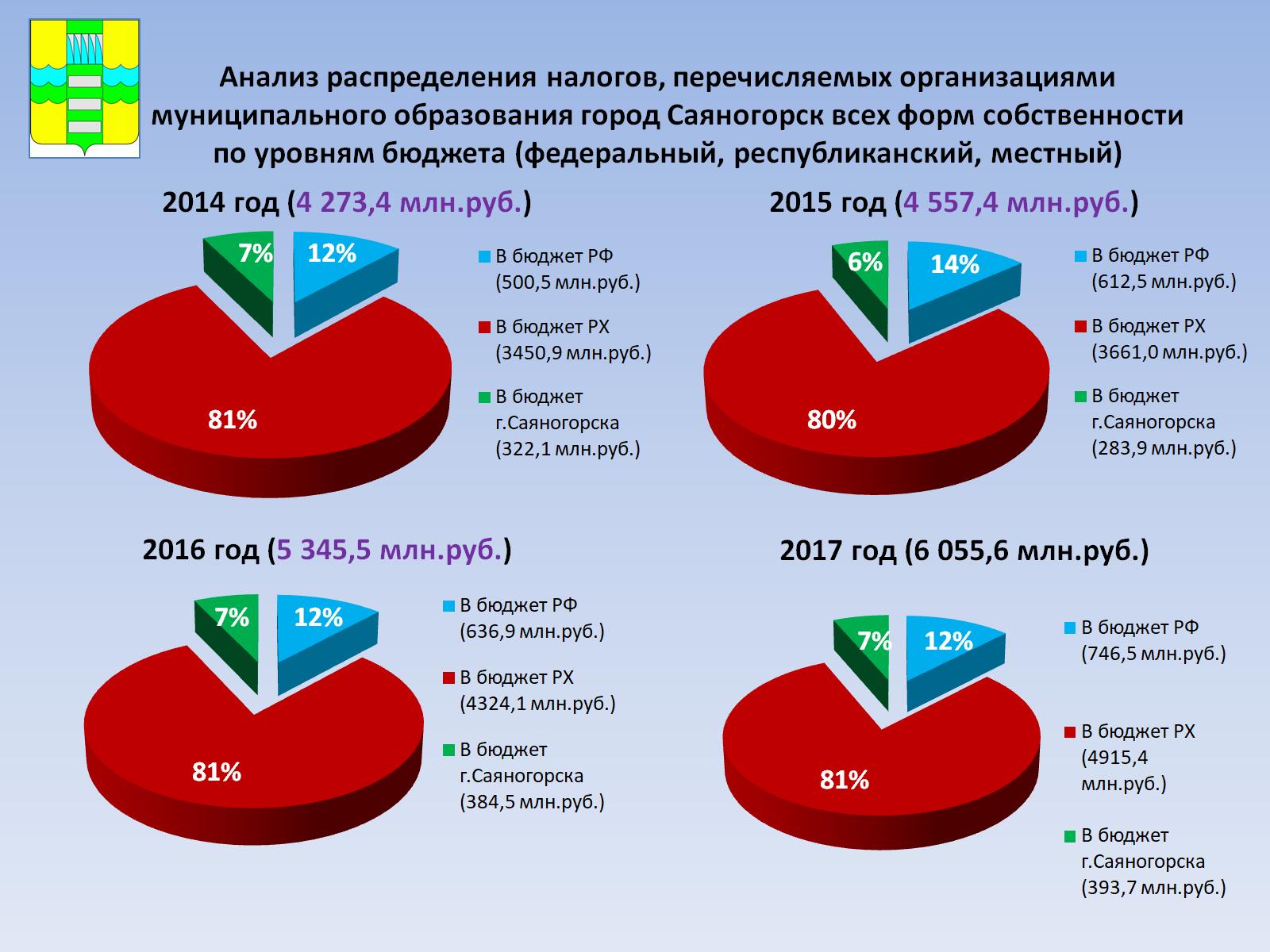 Анализ распределения налогов, перечисляемых организациями муниципального образования город Саяногорск всех форм собственности по уровням бюджета (федеральный, республиканский, местный)
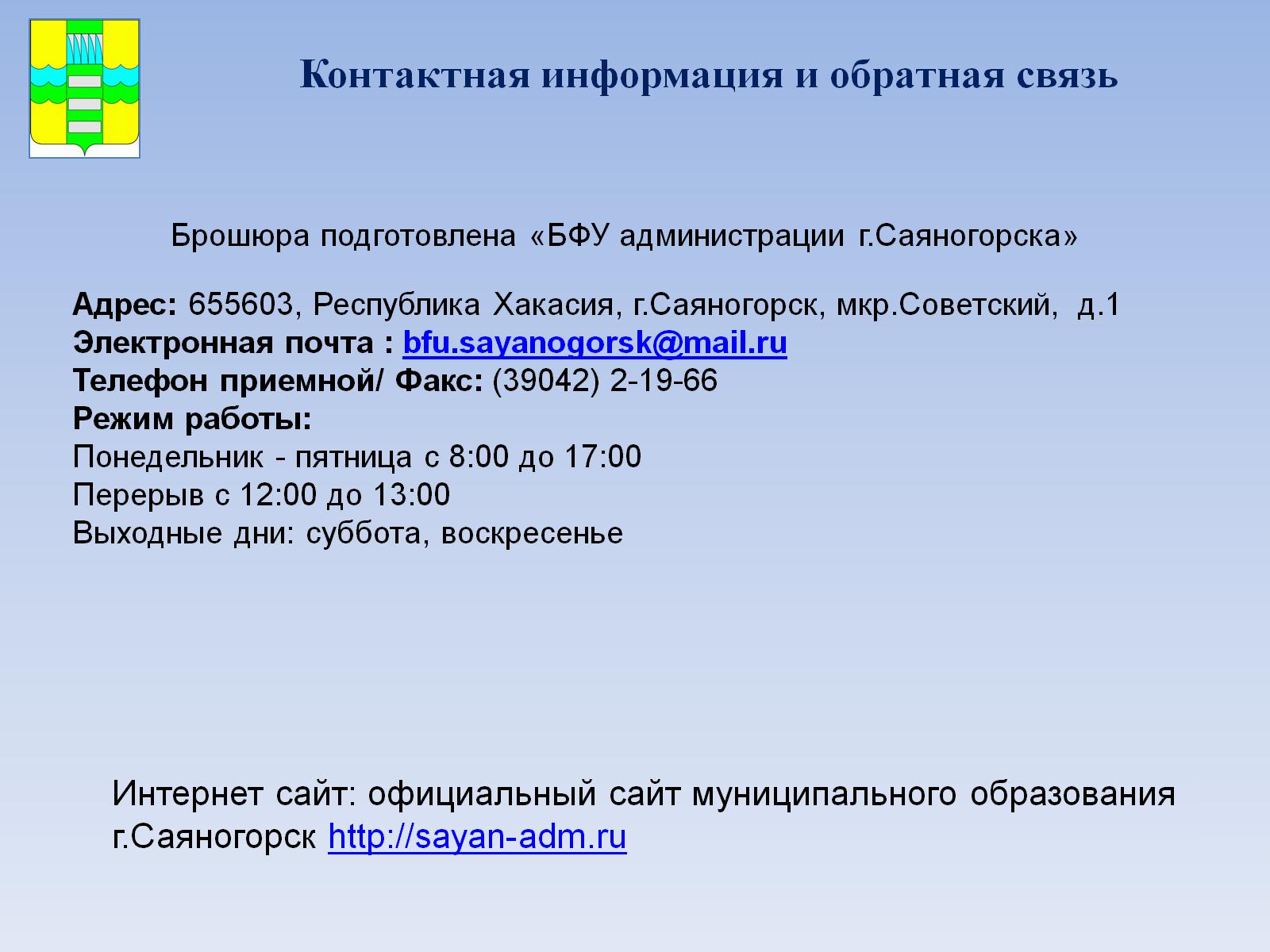